ПРВИ РАЗРЕД
предмет:
СРПСКИ ЈЕЗИК

назив предавања:
ПЕСМЕ ЗА ДЕЦУ, ЈОВАН ЈОВАНОВИЋ ЗМАЈ - 1. део

име предавача:
РАДМИЛА СТЕПИЋ ЂАЈИЋ

час:
50.
Потребан прибор:свеска, оловка и гумица.
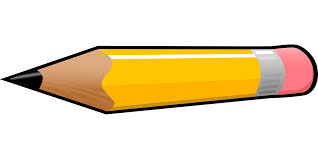 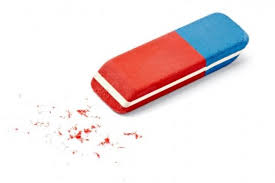 Први је писац у српској књижвности који је писао песме за децу.
По занимању је био лекар.
3 мај
.
Змај
О коме се у овој песми говори?
Шта је желело дете?
Због чега је бринуо лептир?
Шта се десило на крају песме?
„Жаба чита новине”
Јован Јовановић Змај
Седи жаба сама				Знате већ о чему
на листу локвања,			жабе бригу воде:
од жаркога сунца			хоће ли се скоро
штитом се заклања.			одселити роде.

Да новине чита,
то нам слика каже,
ал' не мож' да нађе
што јој очи траже.
ЛОКВАЊ
РОДА
О коме се у овој песми говори?
Шта жаба у песми ради?
Коју вест жаба тражи у новинама?
Због чега би та вест обрадовала жабу?
Песме Јована Јовановића Змаја
„Дете и лептир”
Порука песме: Питај па ћеш сазнати.
„Жаба чита новине”
Порука песме: Ко чека тај и дочека.
Домаћи задатак:
 Прочитати песме Јована Јовановића Змаја
које се налазе у вашој читанци.
 Будите креативни :
Интерактивни тестови са линковима ка раније емитованим часовима 
за помоћ у провери и утврђивању знања

https://www.mojaskola.gov.rs/
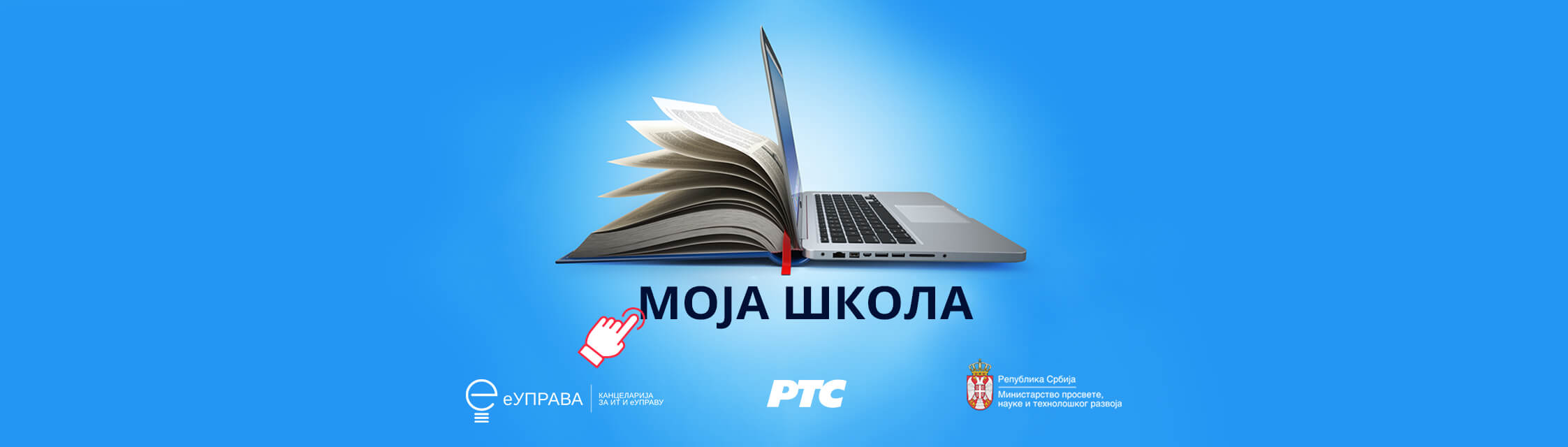 ОВА ПРЕЗЕНТАЦИЈА ЈЕ НЕКОМЕРЦИЈАЛНА!

Слајдови могу да садрже материјале, фотографије и слике преузете са Интернета који су заштићени Законом о ауторским и сродним правима. Ова презентација се може користити само у циљу информисања и образовања ученика у току наставе на даљину и у друге сврхе се не сме користити. Члан 44. – Дозвољено је да без дозволе аутора и без плаћања ауторске накнаде за некомерцијалне сврхе наставе (1) јавно извођење или представљање објављених дела у облику непосредног поучавања на настави ЗАКОН О АУТОРСКИМ И СРОДНИМ ПРАВИМА (Сл. Гласник РС бр 104/2009 и 99/2011)